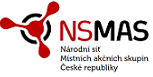 PS Vzdělávání NS MAS ČR – Pardubický kraj 2017
Vytvářet podmínky k tomu, aby se MAS více angažovaly při navazování neformální spolupráce se středními školami, zájmovými a neformálními organizacemi, které působí na jejich území nebo jsou k jejich území místně příslušné (tj. působí ve městech nad 25 000 obyvatel). – MAP, animace škol, IROP, dotace NNO-i Malý Leader
Připomínkování pravidel OP VVV (MAP II, Implementace MAP, šablony, IROP 2.4), animace škol, poskytování podpory s místními akčními plány - spolupráce s ZŠ a MŠ v regionech. Dotazníky, situační zpráva a hl. účast v PS -MAP2, šablony
Akční plán PS Vzdělávání 2017
www.nsmascr.cz
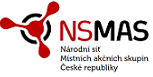 PS Vzdělávání NS MAS ČR – Pardubický kraj 2017
Zajistit, aby v nových stanovách NS MAS bylo zakotveno, že kromě „přenosu poznatků a zkušeností mezi své členy“ vytváří NS MAS také „vhodné podmínky pro vzdělávání svých členů“ viz Strategie NS MAS 2030
Příprava vlastního vzdělávacího programu pro MAS - PS Vzdělávání zajistí podání žádosti projektu "MASky v obraze" znovu do plánované výzvy OP Z v roce 2017. Připraveno, čeká se na výzvu
www.nsmascr.cz
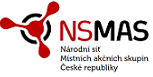 PS Vzdělávání NS MAS ČR – Pardubický kraj 2017
PS Vzdělávání bude spolupracovat na zajištění smysluplného participativně založeného rozvoje vzdělávání, které by skutečně připravovalo mladou generaci pro život v budoucnosti (a to včetně nastavení financování vzdělávání). Spolupráce s MŠMT, prac. komise, ŘO, novinka-MZU
PS Vzdělávání bude i nadále rozvíjet spolupráci MAS s VŠ ohledně témat rozvoje venkova - konkrétně bud realizovat minimálně setkání - kulatý stůl (10.5.2017) - propojení zkušeností MAP x MAS, případně další témata dle požadavků a potřeb jednotlivých členů NS MAS, pokračuje regionální úroveň spolupráce.
www.nsmascr.cz
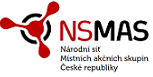 PS Vzdělávání NS MAS ČR – Pardubický kraj 2017
Příprava na jednání PS, rozesílka informací, sběr podkladů 
Spolupráce s univerzitami-sběr témat, setkání v Pardubicích, kontakty
MAP- info žádosti, realizace-vzor analytické č, strategického rámce, doporučení k ukončování MAP, tipy na spolupráci-ČŠI-Kvalitní škola, Zdravá škola, ZUŠ, Post Bellum ASZ - Aranka, vzdělávání budoucích pedagogů
	Spolupráce se SRP, NIDV Pardubice-všechna setkání příjemců IPo MAP Pk, KAP
Pravidelná účast a připomínkování v KAP
Spolupráce-evaluace MAP, příprava MAP2, jednání s RSK
Šablony – přehledy čerpání,  FB, členství v PS s MŠMT a OPVVV- Šablony 2(ZUŠ, ZaN, speciální školy 
Účast: PS 24.1., 16.3., 27.3., 10.5., 31.5., 3-4.8.,13.9.,13.11-14.11.
Spolupráce NIDV PHA-Konzultace - sběr dotazů a k MAP a šablonám za PK
www.nsmascr.cz
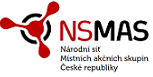 PS Vzdělávání NS MAS ČR – Pardubický kraj 2017
Připomínkování	:
Interní dokumenty PS, IROP školy, Akční plán, Situační zpráva, tisková zpráva
Dotazník-šablony II-sběr za Pk
Kulatý stůl k MAP-podklady, výstupy
Materiály z pracovních skupin MAP2 a šablony, 
Spolupráce s ČŠI, hodnocení škol zřizovatelem atd.
Pravidla zjednodušených projektů
Spolupráce s UK Pardubice – MAP, vzdělávání pedagogů
Konference Venkov – příspěvek, kulatý stůl – vzdělávání, přínos MAP, MAP2
Konference o mládeži-účast
Spolupráce s ASZ – propojení pro Ipo MAP Pk
www.nsmascr.cz